Job Search Strategies That Work!
Presented by: 
Patty Dang, M.S.
Career Development 
Services Counselor
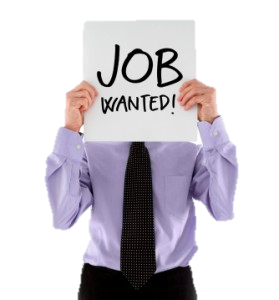 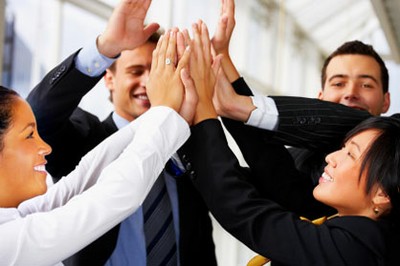 Updated August 2014
[Speaker Notes: How to use this self-directed PowerPoint:
Since this workshop does not have a presenter to go into detail about each subject or topic, there are many hyperlinks throughout the presentation that links to additional information and resources.  Please click and hold the control key to link to other sites and resources, as additional information and resources are provided to those interested in learning more information about the topics discussed in each slide.
Please make sure you print Job Search Strategies That Work! PowerPoint Guide found on the Career Development Services Website. It is crucial you complete this guide to supplement the self-guided process.
This workshop is a quick overview of the job search process including necessary documents, preparation, tips and tools to help students successfully locate employment.  It is not intended to completely cover the topics thoroughly in the workshop, and additional support and assistance from Career Development Services is highly recommended.
For more information on other workshops online and in person, please visit our website]
Learning Outcomes
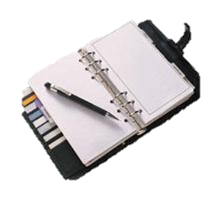 Today’s Agenda
Basic Job Search:Advertised Listing
Three steps to a basic job search
Documents
Research Companies
Basic Strategy
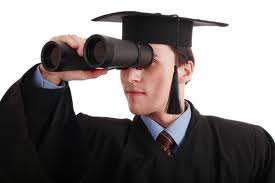 Application Documents
1. Create a Dolphin CareerLink Profile
If you haven’t already completed this process, this is a critical component to access resources, assistance and applying for positions.
2. Review Resources 
Career Development Services has created a variety of resources to help you create documents and obtain additional information and tips in locating employment opportunities.
CDS website
Document Library in DCL
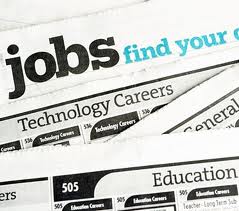 Application Documents
3. Create a Resume, Cover Letter & References 
It is important to have these documents created early, as they take an incredible amount of time to develop the first time.  Once you learned how to create them, you can easily adapt the same style into many other positions easily.
4. Multiple Reviewers
There is not a perfect or ideal resume or cover letter.  You will be given lots of suggestions,  some seem simple while others may conflict with other advice you received confusing your process.  It is critical in asking the reason for suggestions, as suggestions usually depend on the industry and situation.  Potential reviewers: CDS Staff, Faculty, Mentors, Professionals, Friends & Family.
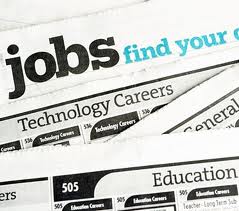 Short-Term Plans
Answer the following questions in the supplemental guide:
What resources will I review?
I need to create/edit/revise the following documents:
How much time will I spend each week preparing my documents?
Research Companies:Assessing the Job Market
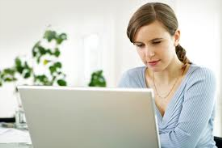 Candidates with Experience
If have experience in your field, you should be able to articulate what skills you have and why you are interested in a particular employer.  It is just as important to know about the company, not just the position.
What types of employers interest you? 
Make a target list of employers that appeal to you (keep notes on why they interest you)
Know the department’s needs and challenges and include that in cover letter (You need to know their mission and how you align with their organization)
Prove you know your skills – By using industry specific terms, and demonstrating that skill rather telling.
Bookmark Top 20 employers – BE PICKY.  It is better to focus your time on 5 opportunities you want in 20 hours.  Then sending random applications to 100 positions just hoping.
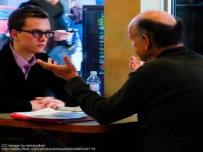 Research Companies:Assessing the Job Market
Candidates with little or no experience
Informational Interviews – Connecting with professionals is key to locating opportunities.  Faculty and Professionals with a referral can provide a higher chance of receiving a job interview than applying for positions online.
Internships  - Leads to jobs.  Experience and skill is the key attributes an employer is seeking.  Employers understand your degree helps you understand the information, but internships proves you can apply the information you learned into action.
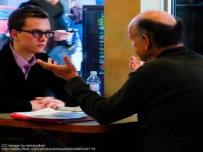 Research Companies:Assessing the Job Market
Candidates with little or no experience cont…
Volunteer – You can easily attain transferrable skills from volunteer opportunities you may not be able to experience anywhere else. Employers don’t mind if you received the experience or skill in volunteering, as long as you can demonstrate how it will help them.
Campus Involvement & Leadership Opportunities – Similar to volunteering, what you do on campus is just as valuable if you have transferrable skills and experience to demonstrate your ability to succeed in the position you are applying for.
Long-Term Goals
Answer the following questions in the supplemental guide:
I have the specific skills and experience for the career I want:
What are the top 5 job types/industries I want?
What are some of the qualities you are looking for in an employer?
Long-Term Goals
Answer the following questions in the supplemental guide:
I don’t have direct experience or skills in this field:
What internships might work for me?
Who can I talk to that might help?
Basic Strategy
Apply for X positions a day for __ weeks/Spend __ amount of hours each week 
It is important for you to decide what you are willing to spend on this search.  An ideal number does not exists.  A realistic set of goals, that you take very seriously is the most important factor.  Keep in mind, the more time you spend polishing your documents customized to a position the higher the chance an interview is offered and your efforts recognized.
For each position BE SURE to change Objective, Highlights, and Cover letter for each individual opportunity
Follow-up after 1 week of waiting to ask when they are starting to interview
Employer Advice
Research, research, research
Be prepared for your interview (know the company)
Gain relevant work experience (Transferrable Skills)
Stand out – Demonstrate the following:
Communication skills
Maturity/business etiquette
Work ethic
Don’t just say you have excellent communication skills and an impeccable work ethic.  That sentence is empty unless you can share how you have those attributes.  Describe an example or explain a scenario that proves you have these skills.
Short-Term Plans
Answer the following questions in the supplemental guide:
How many resumes will I send out each week?
How long will I try this?
How much time will I spend each week applying for positions?
Proactive Job Search
What is “The Hidden Job Market?”
It is estimated that only 15-20% of all jobs are ever advertised, meaning 80-85% of jobs are filled by companies who never advertised the position. Instead these positions are filled by referral, the "who do you know" method of recruitment. So while keeping an eye advertised positions is important, the percentages are in your favor if you investigate the hidden job market. 
75-85% of all jobs 
Don’t wait until the job is open!
Proactive Job Search:Active Engagement
Designing a plan to conduct a proactive job search requires that you are actively engaged in the search process entirely. This type of strategic job hunting is critical to implement in today’s current career trends. 

First, By utilizing the following components, you will engage in a more targeted approach to your job search. You the Job Seeker will actively engage in:
Active Engagement: Researching
One of the most critical question you will be asked during an interview or networking is: Why do you want to work at XYZ Company? Or phrased differently to: What interests you about us? If you don’t know the reason, you are not likely going to be offered a position.  You really need to know:
A good amount about organizations in your field
Outlook and current status of your industry or field
Professional Development.  How you will keep up with the changes in your field? How you are educating yourself and improving your skills?
Active Engagement: Market Yourself
Looking for a job or internship is similar to selling a new product. Although in this case, you are the product. You will need to appeal to your potential customers or employers. 
Resume
Polished and accurately represents your skills, background, and preparedness for employment. When you begin to network, you need to have documents ready as opportunities come quickly.  Keep in mind that a general resume is “ok” for a networking event, a tailored resume is significantly more successful.  By simply changing a few statements focusing on the position you are applying for makes you stand out.
Professionalism
This is a difficult word to define.  In general this is your approach to the world of work. The way you conduct yourself with people, your greeting, your mannerisms. Not being prepared or unable to articulate your skills will likely be viewed as less professional.
Create professional business cards
Practice 60 second elevator speech
Active Engagement: Market YourselfCont…
Interview Preparation
Practice mock interviews
Dolphin CareerLink  has an online mock-interview  system to help you prepare for potential questions
In addition to being on time and appropriately dressed, it is critical to practice articulating your skills, strengths and abilities.  Additionally, being able to talk about specific examples of projects or scenarios and avoid your general approach.
Personal Branding – This is a relatively new term that  encompasses all of the above into an idea, theme or concept of marketing yourself.  An employer can hire similar skilled workers, so how do you stand out?  This is how you define your brand.  Yes, you have similar skills, but talking about how you bring a unique approach or utilize a specialized set of skills is how you brand yourself to an employer.
Active Engagement: Networking
You can’t ask for connections, you must build them by building relationships.  Connect with organizations and utilize social media build your contacts.  Attend networking events, and treat the opportunity as making new friends and contact.  Don’t push your agenda.  People refer you because they like you, not because you told them you were looking for job. Ways to network:
Active Engagement: Follow-Up
Staying connected is critical! How can someone refer you if you don’t stay connected? Send follow-up emails and connect on Linkedin. 
Resources to help you follow-up:
Creating business cards
Social Media accounts (LinkedIn is recommended)
Folder/File of network contacts and notes (keep notes and reminders about what you talked about)
Answer the following questions in the supplemental guide:
How can I make myself more marketable?
What social media platform(s) am I comfortable using?
Who could I talk to about attending a networking event or professional development opportunity?
Career Development Services can support you in career exploration, planning and preparation!
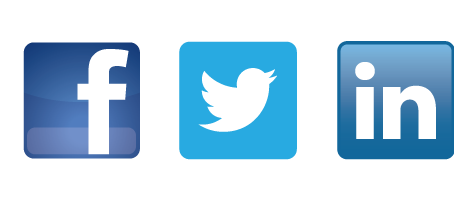 Career Development Services Website   Facebook: go.csuci.edu/cdsFB 
Twitter: go.csuci.edu/cdstweet    Linkedin: go.csuci.edu/linkedingroup
Questions?
Visit us during Drop-in Career Counseling
Schedule & Availability can be found on our CDS Website
Amanda Carpenter, Ed.D.Assistant Director of Career Development Services & Henry L. "Hank" Lacayo Institute Internship ProgramCalifornia State University Channel Islands Bell Tower 1527(805) 437-3565 (office)amanda.carpenter@csuci.edu  Career Development CenterCalifornia State University Channel Islands Bell Tower 1548(805) 437-3270 (office)(805) 437-8899 (fax)career.services@csuci.edu
Patty Dang, M.S
Career Development Services CounselorCalifornia State University Channel Islands Bell Tower 1521(805) 437-3544 (office)patty.dang@csuci.edu
Please help us provide better Career Development content and services by completing a 3-7 minute survey

Complete CDS Survey
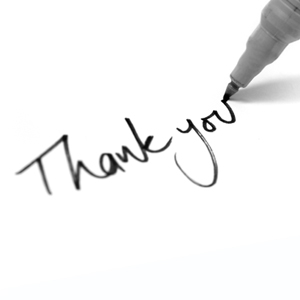